Unit 4: Chapter 10
MANAGING CHANGE
Learning Outcomes from this chapter
On completion, you should be able to: 
Identify the strategies for managing change in a business
Explain the changing role of a manager from controller to facilitator
Discuss how employee empowerment helps manage relationships
Discuss the importance of total quality management
Outline the stages in forming new teams
Understand the importance of employee participation 
Understand how technology changes the role of management 
Explain the impact of technology on personnel/business costs, and business opportunities
Reasons why employees may be resistant to change
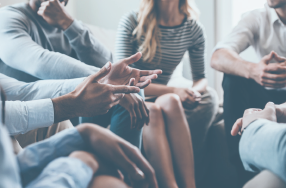 Loss of job security
No obvious reward or benefit
Fear of the unknown
Fear of failure
Inertia, happy with the status quo (individual or cultural)
Strategies for managing change effectively
1. Communication
Open and honest communication is required, where management consult with staff when making changes. This removes the fear of the unknown. When staff are updated regularly, management can explain the motivations for change.
2. Rewards
Management can negotiate with staff and offer increased pay, bonuses, flexi-time, extra holidays or access to training courses to encourage staff to embrace the proposed changes.
3. Change from a controller manager to a facilitator manager
Controllers enforce change and want to keep decision-making power, without including or consulting staff.
Facilitators guide and coach staff, empowering them to make changes, showing trust in them to offer solutions. Staff are more energised to work.
4. Employee empowerment
Managers give staff power, freedom and permission to make decisions. When management grant extra responsibility, this shows trust and encourages staff to use their initiative and be motivated.
5. Adequate resource provider
Provide: new devices (e.g. laptops, software, machines); training (on-the-job and off-the-job courses); time (reduced workload and time allocated to work on change); and more staff (more people hired to spread the extra work).
6. Training and development
Train or re-train staff so they feel better prepared and confident in dealing with change. Enable staff to be more adaptable to change and to work in teams.
7. Emphasis on quality – TQM and quality assurance
7. Emphasis on quality – TQM and quality assurance (cont.)
Quality Assurance: maintaining a desired level of quality; can aim to achieve quality awards
8. Lead by example
When a manager shows they are committed to and believe in change, staff are more likely to accept change too.
9. Teamwork
Use the matrix structure to increase commitment, purpose, involvement and adaptability.
10. Employee participation
Encourage staff to become involved in decisions about the overall running of the business.
Implications of technology for a business
Implications of technology for a business (cont.)